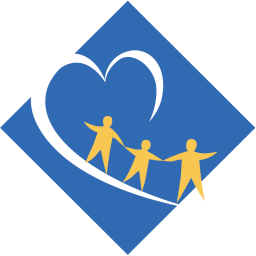 ACAP Dual Eligibles Toolkit:Summary Data for Ohio
Compiled by: Special Needs Consulting Services (SNCS)
Key Information, Ohio
Ohio has roughly 161,500 “full duals”
52% of these persons are age 65+
The full duals’ annual costs (across Medicaid and Medicare) now total approximately $300 billion – roughly $50,000 per person per year
65% of these expenditures are paid for by Medicaid 
SNCS estimates that 7% of  the Ohio duals’ costs are currently paid via capitation; 93% via FFS
MCOs interested in serving duals under this demonstration need to engage in significant preparations during CY2012 (and CY2013)
Average lifetime revenue for each dual eligible enrolled is likely to approach or exceed $500,000, since most duals will remain eligible and enrolled for remainder of their lives (which should average > 10 years)
The high needs and high costs, coupled with the “rest of life” enrollment dynamic, creates profound and exciting care coordination opportunities
Moving Ohio’s duals into coordinated care also makes market positioning critically important for MCOs interested in serving this subgroup
Estimated PMPM Cost, Ohio Full Duals, 2008
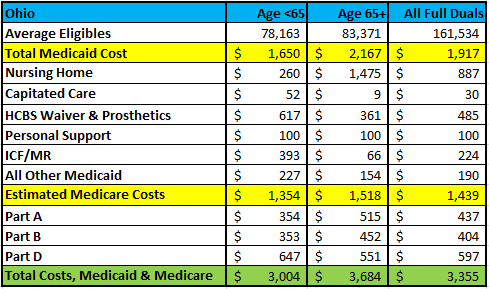 Estimated Total Dollar Cost, Ohio Full Duals, 2008
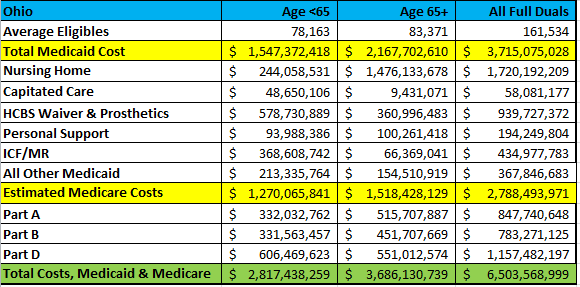 Publicly Available Resources Containing Data and/or Other Information About Ohio’s Dual Eligibles
Medicare-Medicaid Enrollee State Profile, Ohio, Centers for Medicare & Medicaid Services
	http://www.integratedcareresourcecenter.com/PDFs/StateProfileOH.pdf

Ohio, Dual Eligibles: State Health Facts, Kaiser Family Foundation http://www.statehealthfacts.org/profileind.jsp?cat=6&sub=76&rgn=37

Achieving Optimal Care Coordination for Medicaid/Medicare Dual Eligibles, August 2011, Special Needs Consulting Services (Joel Menges, Jeremy Batt, Kaleigh Beronja, Jessica Wiecezak)
	http://www.sncservices.com/Achieving%20Optimal%20Care%20Coordination%20for%20Dual%20Eligibles-%20FINAL.pdf